Landsbysamvirket
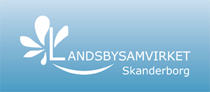 Velkommen til
Generalforsamling
2018
Sjelle Forsamlingshus
1. Februar 2018
Aftenens program
Velkommen til Sjelle 
 Generalforsamling
 Kaffe
 Idéer om musik
 Afslutning
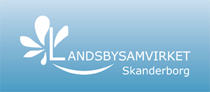 Generalforsamling 2018
Valg af dirigent
Valg af stemmetæller og referent
Bestyrelsens beretning
Indkomne forslag
Fremlæggelse af årsregnskab
Valg af 4 medlemmer til bestyrelsen
Valg af 2 suppleanter
Valg af revisor og revisor suppleant
Eventuelt
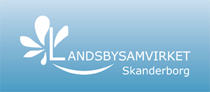 Bestyrelsen beretning
Sagt om landsbyer og livet på landet:
En landsby består ikke kun af fysiske strukturer og mennesker. En landsby er et fællesskab med sin egen identitet.
Vi tror, det er klogt at bygge landsbyen først, og sidenhen husene.
For os er det landet, som er fremtiden. Her er der plads til at skabe sit eget liv – sammenlignet med byen, hvor alting er udtænkt og færdigplanlagt.
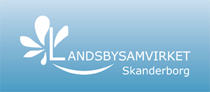 Bestyrelsen beretning
Skiftende planer for udvikling af 
   kommuneplantillæg for landsbyerne
Inspirationsmøde d. 9. januar
www.skanderborg.dk/landsbyerne
FB-gruppen ‘Landsbysamvirket.dk’
D. 1. marts møde med Vej og Trafik
Diverse lokale initiativer
Frist for indsendelse 1. juni
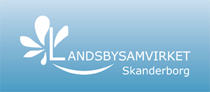 Bestyrelsen beretning
Landdistriktspuljen
250.000 kr. hvert år til styrkelse af landsbyerne i Skanderborg Kommune
Understøtter kulturelle og sociale initiativer der styrker de enkelte landsbyer og landområder
Initiativer der skaber netværk i og imellem landsbyerne
Styrker bosætningen i landsbyerne
Understøtter turisme og erhvervsudvikling
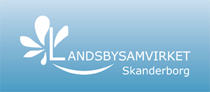 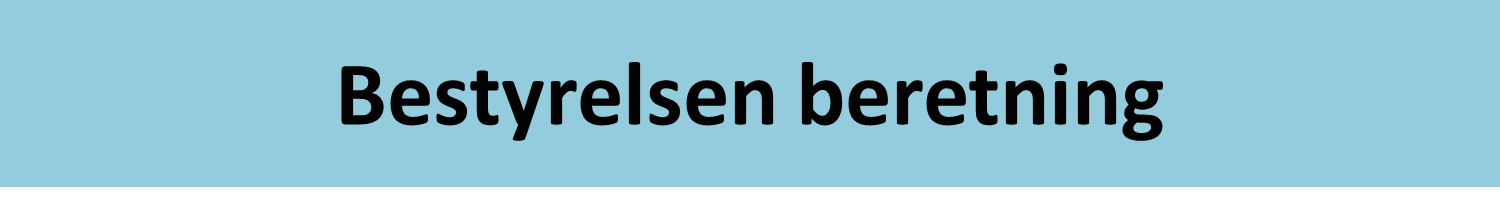 Projekter, der er støttet i 2017: 
Den Fri Hestehaveskole/Naturbørnehaven Følfod, Naturklasserum
Gl.Rye Flagallé, Nye flag og flagstænger
Storring Grundejerforening og Storring Forsamlingshus, Forårsrengøring
Borgerforeningen i Gl.Rye, Borgersammenkomst
Søballe Borgerforening, Samlingssted på fællesarealet
Hårby HIK81, Parasoller
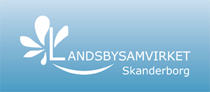 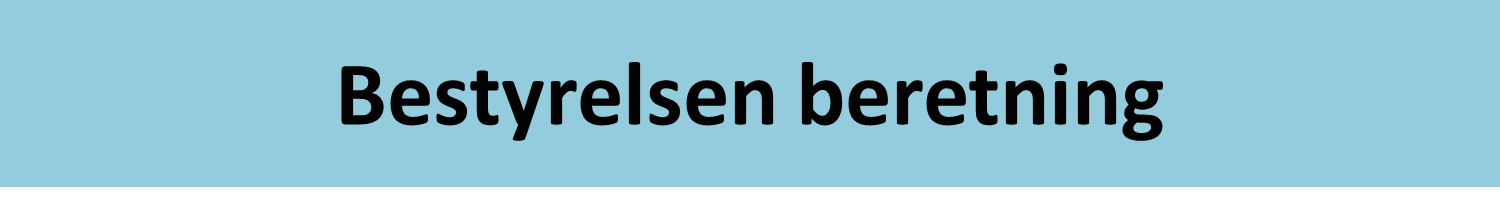 Virring Borgerforening, Byparken
Herskind Forsamlingshus, Toilet
Dørup Borgerforening, Legeplads
Alken Mejeri, Rammer for fællesskabet
Tebstrup Forsamlingshus, Legeplads
Hylke Borgerforening, Møbler
Liv i forsamlingshusene

Ansøgning: 1.4. og 1.9.
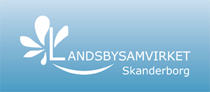 Bestyrelsen beretning
Tildelte midler i 2017 til projekter i   landsbyerne 172.121 kr.
Liv i forsamlingshusene 
  Landsbysamvirket 50.000 kr.
  Kulturpuljen 50.000 kr.
  10 arrangementer
Bestyrelsen beretning
Liv i forsamlingshusene
10 arrangementer i efteråret 2017
I alt 477 deltagere
Bredt grundlag af kunstnere
Forsamlingshusene er ved at kunne selv
Bestyrelsen beretning
Sjelle, Skousen		
 Alken, Strube - Pete Repete          	                  
 Gjesing, Carsten Knudsen		
 Blegind, Grabow	
 Storring, Michelle Birkballe	
 Tåning, Mzungu
 Mesing, Dissing, Dissing & Las	
 Skivholme, Alvad-Wirsén		
 Tebstrup,	Four Jacks
 Firgårde, Martin Blom Trio
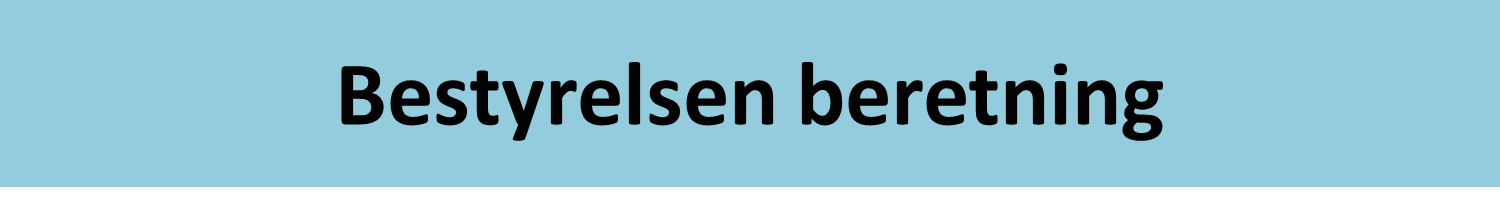 Forsamlingshusprojekt
 Trafikmøde
 Det grønne Råd
 Foreningernes Aften og Nytårskur 
 Borgermøde om budget
Cykelruten Kulturringen
Landsbytræf i Grundfør
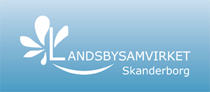 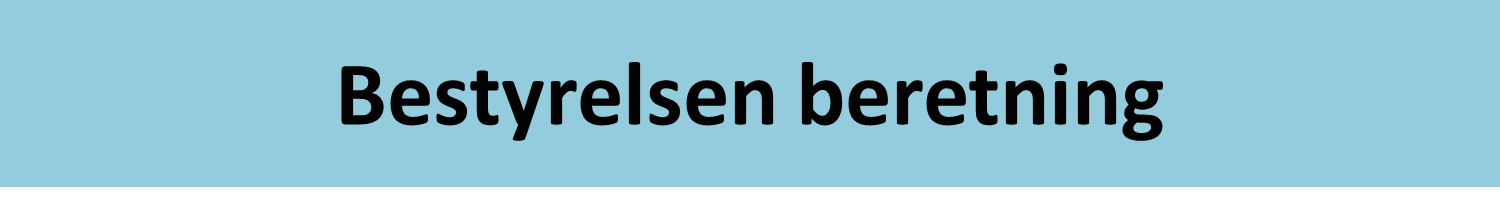 Højhastighedstog
 Pris komitéen for Skanderborgprisen  Sporen, Årets Lederpris og Årets  Idrætsudøverpris
Årets Landsby i Skanderborg Kommune
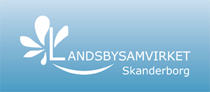 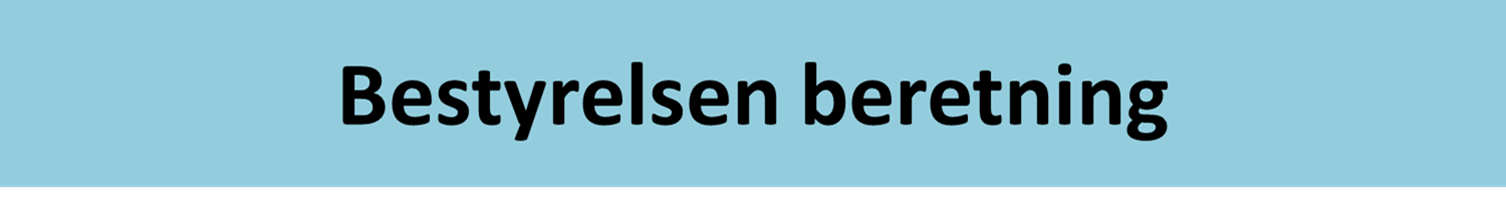 Landsbysamvirket spørges ofte om forskellige tiltag rettet mod landsbyerne.  
To gange årligt er der møde med Kultur- Sundheds- og Beskæftigelsesudvalget , som er vores kontaktudvalg.
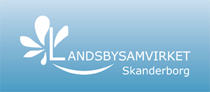 Opgaver næste år
Kommuneplanen
Forsamlingshusene
Trafik i landsbyerne og på landet
Landdistriktspuljen, uddeling af midler
Årets Landsby
Facebook-siden
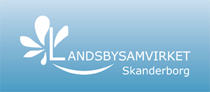 Indkomne forslag
Ingen
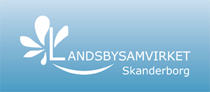 Årsregnskab
Årsregnskab
Valg til bestyrelsen
På valg er: 
Orla Jegstrup, Knud Erik Elmann Jensen, Anna Margrethe Kristensen og Søren Blaabjerg Poulsen.
Valg af 2 suppleanter. På valg er Egil Jørgensen og Leif Ifversen Olesen
Bestyrelsen består af 7 medlemmer og 2 suppleanter.
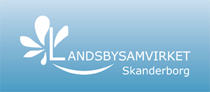 Valg af revisor
På valg er Hans Gravsholt
Valg af revisor suppleant
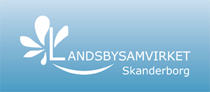 Eventuelt
?
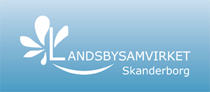 Pause og kaffe

Næste punkt:
Idéer om musik
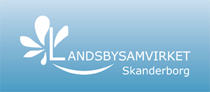